103學年度新生宣導商經科、國貿科
主講人：蔡美娟老師、李美慧老師
畢業條件
畢業學分160學分，部定科目及格率85％
1
專業及實習科目至少80學分，至少60學分及格
2
實習(實務)科目需30學分及格
3
4
專題製作4學分為必修課程
成績考核概要
學期成績不及格且達40分(含)者可予以補考
1
補考及格者以60分登錄
2
未達40分或補考未達60分者，必須重補修
3
重補修及格者以60分登錄，若不及格者擇優登錄
4
升學管道
保送
甄審
繁星計畫
甄選入學
技優入學
分發入學
升學管道
技優入學：不用參加統測
保送：全國技藝競賽前3名
甄審：全國競賽獲獎或持乙級証照
 
推甄入學：須參加統測
可選填3個校系報名甄試
國立普通大學(ex.政大、中央等)只能參加推甄
分發入學：須參加統測
約7月份聯合登記分發
103學年全國商科技藝競賽
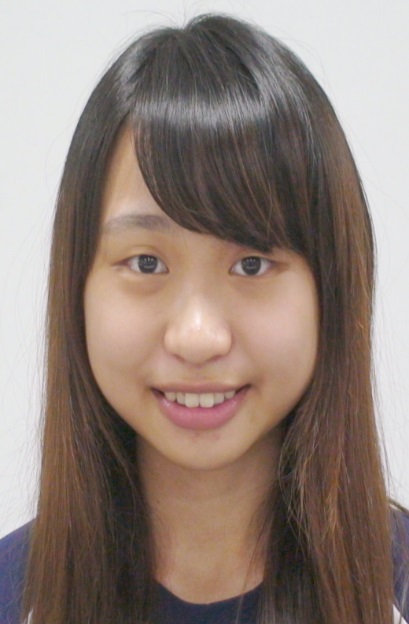 商業簡報職種： 
商三2班 周晏汝榮獲第7名
獲選年度金手獎
技優甄審成績加分25%
感謝徐秀燕老師指導
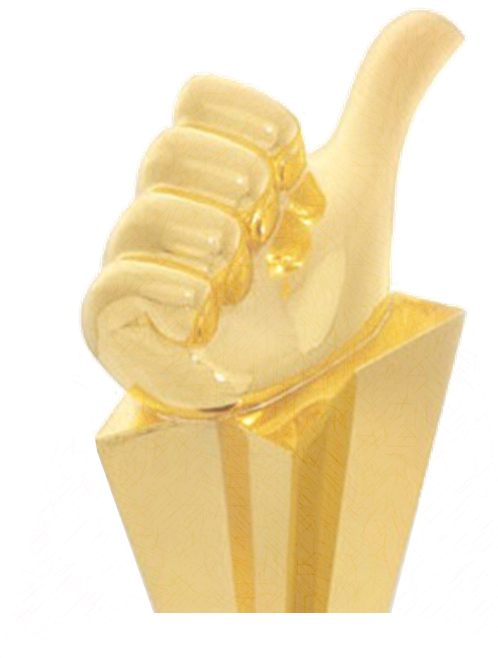 103學年資訊月資訊應用競賽
數位內容簡報競賽：
團體組：商三2周彥汝、商三3施佑燐、
                         商三4涂子晴、國三2劉欣盈
 榮獲北區第3名
個人組：
 國三2 劉欣盈獲北區第3名、全國第9名
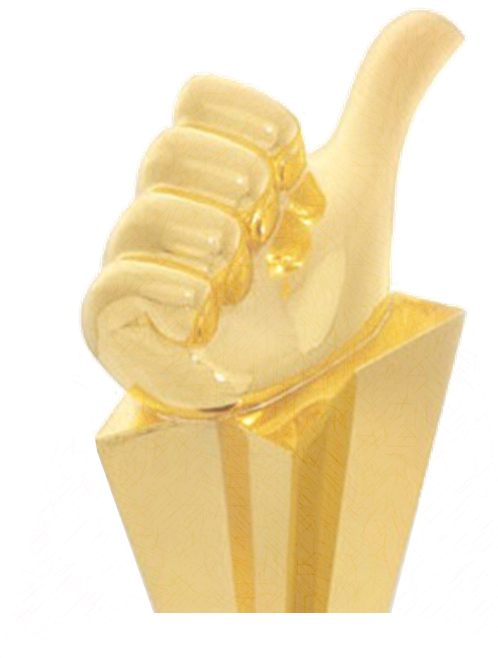 103學年資訊月資訊應用競賽
會計資訊與財務分析競賽：
團體組：
商三2蘇秀賢、國三4 李昀茜、 國三4劉蓴芳
 榮獲全國第1名、北區第1名。
個人組：
商三2 蘇秀賢獲北區優勝
國三4 李昀茜獲北區第3名、全國第8名
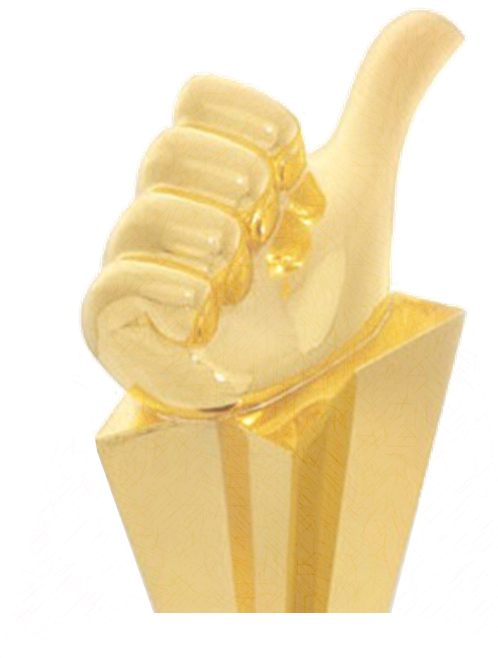 升學考試科目
共同必考科目：國文(含作文)英文(含非選擇題)數學
課程架構-商經科
課程架構-國貿科
證照
語文類
專業證照類
資訊應用類
商教會會計能力測驗1～3級
 
會計事務        丙、乙級
  
國貿業務丙級
TQC中、英打
  
電腦軟體應用
                   丙級
全民英檢       初、中級
 
多益能力測驗
證照
取得證照的好處
檢視學習成果，專業能力證明
1
抵免部分科目之重修(一張抵一科)
2
乙級證照可參加技優甄審
3
證照可作為推甄備審資料
4
活動
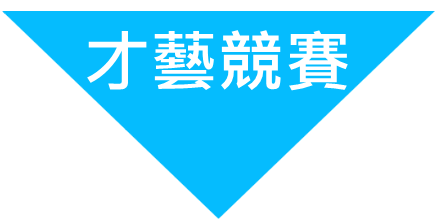 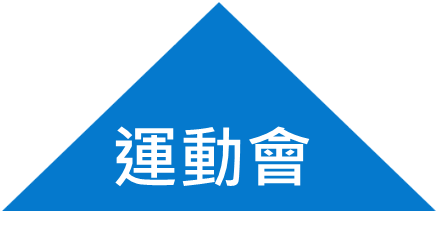 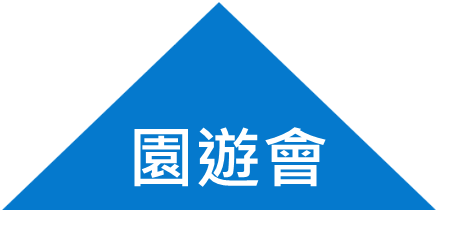 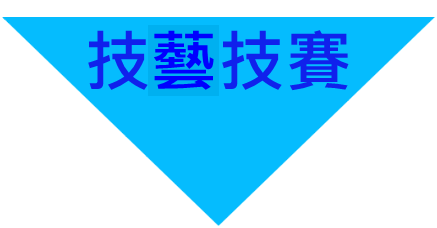 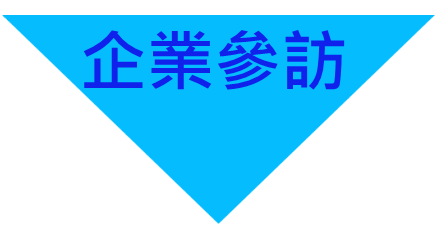 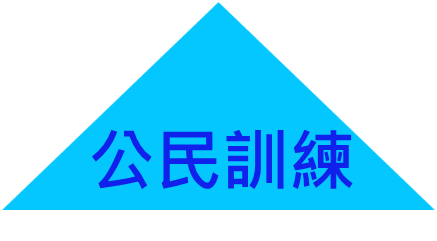 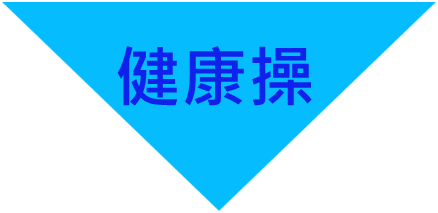 期許
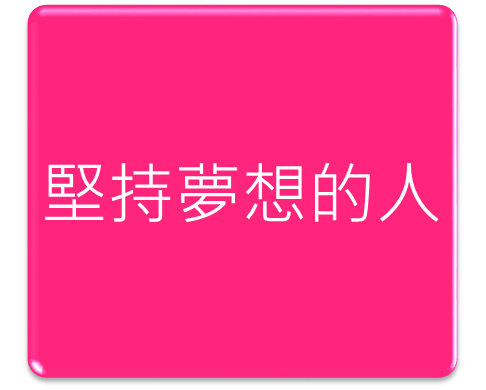 年輕不要留白
品德、態度
健康操
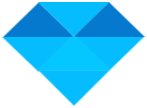 103學年全國技藝競賽
商業簡報-全國第七名
商三2班 周晏汝
獲選年度金手獎
技優錄取國立台灣科技大學 
文書處理-全國第二十七名
資三3班 邱雅慈
繁星錄取國立台北商業大學
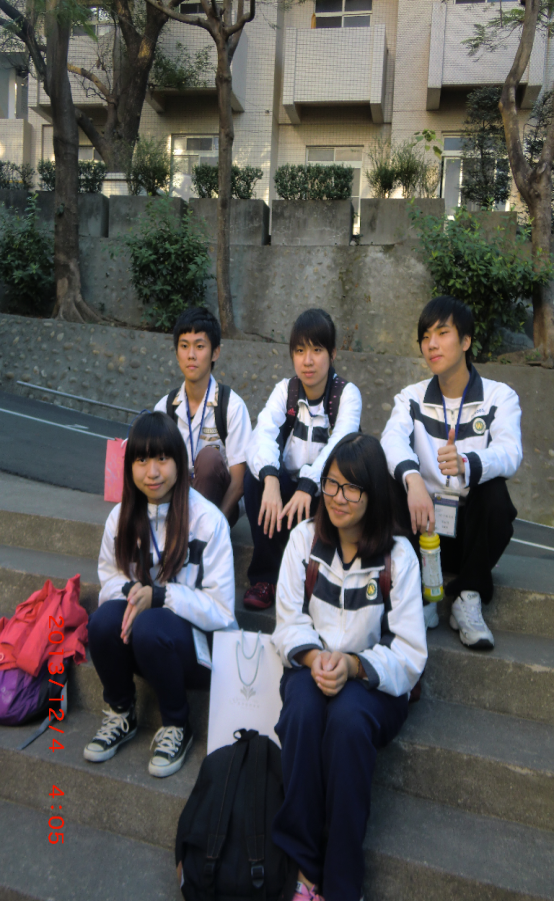 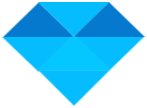 企業參訪 ─ 台塑王國
參訪 ─ 桃園國際機場
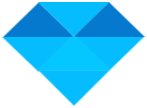 公民訓練-攀岩
公民訓練
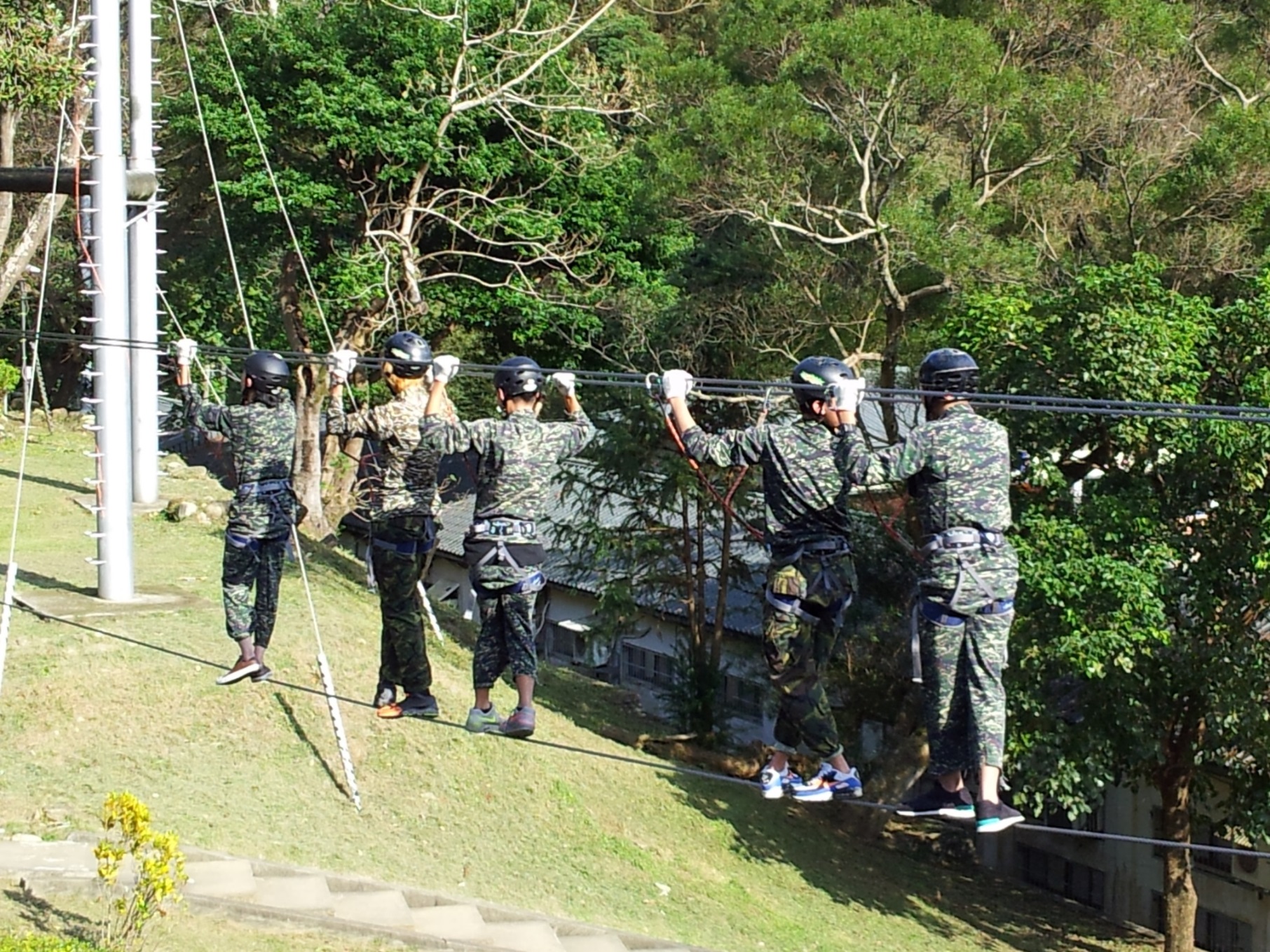 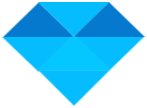 THE  END